E-book workshop plan
26 April, 2011
IEC TC100/TA10
Purpose
To be aware of current situation of an e-book market
To recognize our challenges of standardization of e-book
To step up TC100’s presence in an e-book related industry as standards developer

Background
In these days, own e-book businesses are booming in different scheme in each area.  And, stakeholders are expand various categories like content holder, publisher of magazine and comic, content distributer, e-book manufacture, display device maker, educational industry, online shop and so on.  So, the e-book business have a possibility to become complex. Standardization could be one of key factors for promoting efficient business.
Venue/ Date
It seems to be difficult to gather enough audiences if the workshop will be held solo.  So it should be taken place along with a big event which related e-book. 
It will be a half day event.  Here are candidates of venue and date:


IFA 2011  in Berlin during 2-7 September, 2011
http://www1.messe-berlin.de/vip8_1/website/Internet/Internet/www.ifa-berlin/englisch/index.html

Book fair 2011 in Frankfurt during 12-16 October, 2011
http://www.buchmesse.de/en/fbf/

CES 2012 in Las Vegas during 10-13 January, 2012
http://www.cesweb.org/
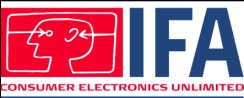 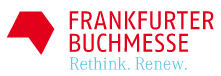 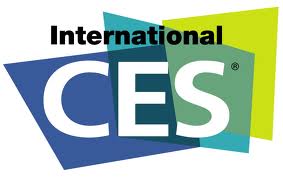 Participants
Expect around 200 participants
Stakeholders from various industries

Content holder (Author…)
Publisher (Book, Magazine, Comic and Multimedia…)
Distributer
Device maker (E-book reader, Smart phone, Display device…) 
User (Bookstore, Library, Education…) 
Standards organization (idpf, IEC TC100, JTC1 SC34, ISO TC46…)
National body ? (METI, DIN, DKE, BSI, ANSI…)
Draft Agenda
Greeting from IEC
Market trend overlook 
From Publisher
Book
Magazine
Comic
From Device maker
e-book reader
Smartphone
From User
Library (ISO TC46)
School book (JTC1 SC36)
From Standards organization
IDPF (EPUB)
JTC1 SC34 (Document Description and Processing Languages)
IEC TC100 TA10 (Multimedia e-publish and e-book)
Future prospects
Closing
To be determine
Budget
Sponsors
Presenters
Time-line of preparation
Invitation
Advertisement
Administrative work

more…
Your questions, comments, and suggestions are very welcome.


Thank you.